Послание Губернатора Самарской области (декабрь 2013г.)
«Воспитание является важнейшей задачей школы. Хотя, к сожалению, и сейчас можно слышать в дискуссиях, что не школа должна воспитывать, а только семья. Это было страшной ошибкой в начале 1990-х…»
					Н.И. Меркушкин
«МИР ДЕТСКОЙ ДУШИ»
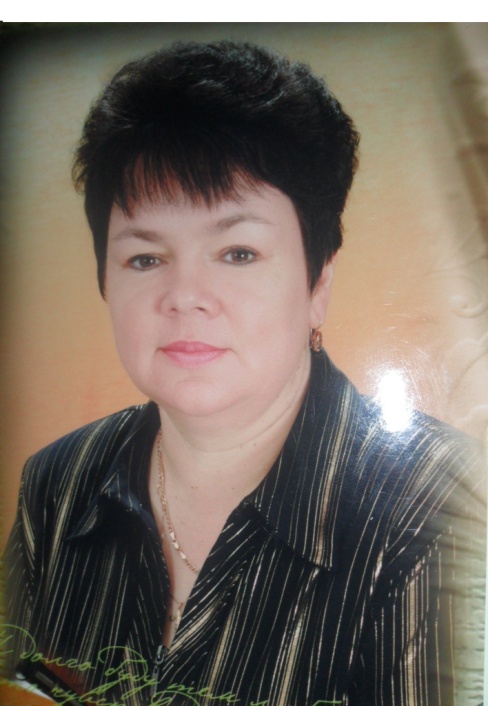 Воспитательная программа для начальных классов          

Стерликова Татьяна Юрьевна

ГБОУ ООШ с. Покровка Нефтегорского района
МОЁ ПЕДАГОГИЧЕСКОЕ КРЕДО

«Счастлив тот учитель, который нашёл путь к сердцу ребёнка!»

«Счастлив тот ученик, которому открыто сердце учителя!»
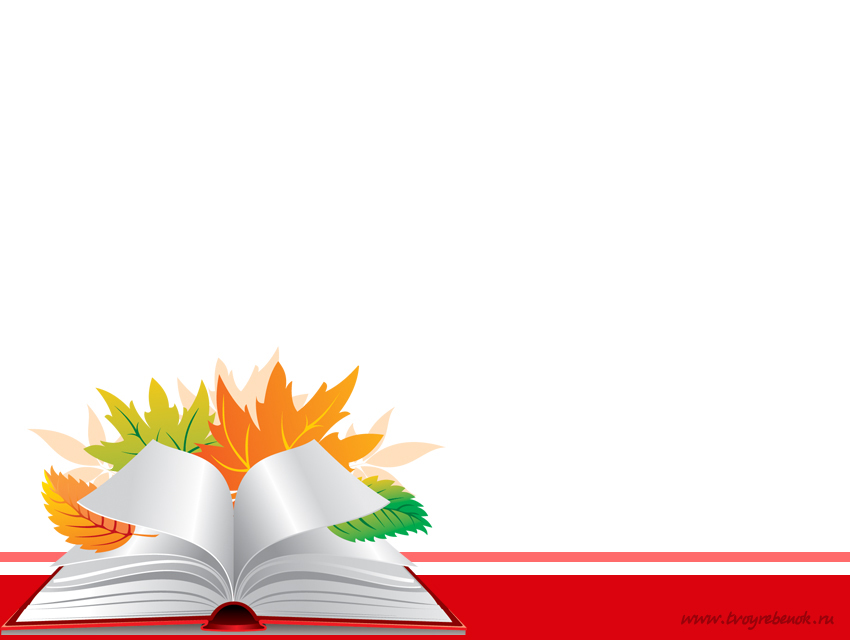 «МИР ДЕТСКОЙ ДУШИ»


 «Каков ребёнок в игре, 
таков во многом он будет в работе, 
когда вырастет». 
А.С. Макаренко
Цель программы: создание максимально благоприятных условий для раскрытия способностей каждой отдельной личности.
НАПРАВЛЕНИЯ ВОСПИТАТЕЛЬНОЙ РАБОТЫ:
ИСПОЛЬЗОВАНИЕ СОВРЕМЕННЫХ ОБРАЗОВАТЕЛЬНЫХ ТЕХНОЛОГИЙ
РАБОТА С РОДИТЕЛЯМИ
ЗАКОНЫ ЖИЗНИ КОЛЛЕКТИВА:
Закон правды: запомни, правда нужна не только тебе, но и окружающим тебе людям. Будь правдив! 
Закон добра: будь добр к ближнему, и добро вернётся к тебе! 
Закон заботы: прежде чем требовать внимания к себе, прояви его к окружающим людям. Помни об их интересах, потребностях, нуждах. 
Закон любви: любовь – одно из древнейших и уважаемых чувств, не стесняйся её. 
Закон милосердия: тебе сегодня хорошо, но рядом могут быть люди, у которых слёзы на глазах. Не забывай о них! 
Закон памяти: народ, забывший свою историю, умрёт. Помни о своём народе и своей истории. 
Закон уважения: хочешь, чтобы тебя уважали, уважай человеческое достоинство других. 
Закон старости: помни, старость уважается у всех народов. Будь цивилизован. 
Закон свободы: каждый человек хочет быть свободен. Отстаивая свою свободу, не забывай о свободе другого человека. 
Закон смелости: вчера ты струсил, но сегодня ты у нас в коллективе. Будь смел! 
Закон чести: вспоминай о своей физической силе только наедине с собой. Помни о своей духовной силе, долге, благородстве, достоинстве.
САМОУПРАВЛЕНИЕ В КЛАССЕ
ДИАГНОСТИКА УРОВНЯ ВОСПИТАННОСТИ УЧАЩИХСЯ(МЕТОДИКА Н.П.КАПУСТИНА)
Мониторинг «Изучение удовлетворённости родителей и обучающихся работой образовательного учреждения»
РОДИТЕЛИ 
(методика Е.Н. Степановой)
ОБУЧАЮЩИЕСЯ
(методика А.А. Андреева)
СОТРУДНИЧЕСТВО С ОРГАНИЗАЦИЯМИ
ОЖИДАЕМЫЕ  РЕЗУЛЬТАТЫ
СПАСИБО ЗА ВНИМАНИЕ!